Tom BELLAÏCHE
Yanis DOUILI
64 000 deaths every year
140 deaths a day
1999  2015 = 560 000 deaths
What exactly is an opioid ?
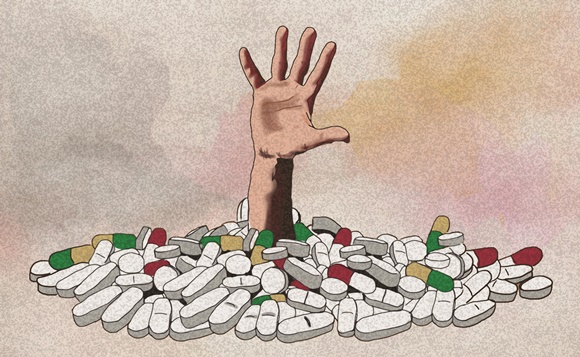 What is the opioid crisis ?
What is the crisis about ?
Where is the crisis most severe ?
Why has it gotten so much worse in recent years ?
Shouldn’t they just stop prescribing opioids ?
So what can be done ?